Networks and Interactions
Laura Biggins, Boo Virk
laura.biggins@babraham.ac.uk

v2017-07
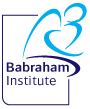 Why Networks?
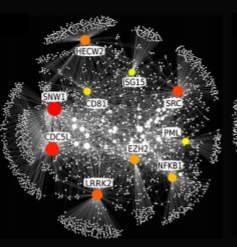 Biological processes are often controlled by a complex network of molecular interactions

May identify important genes ‘missing’ from analysis

May identify hub and bottleneck genes that are particularly important
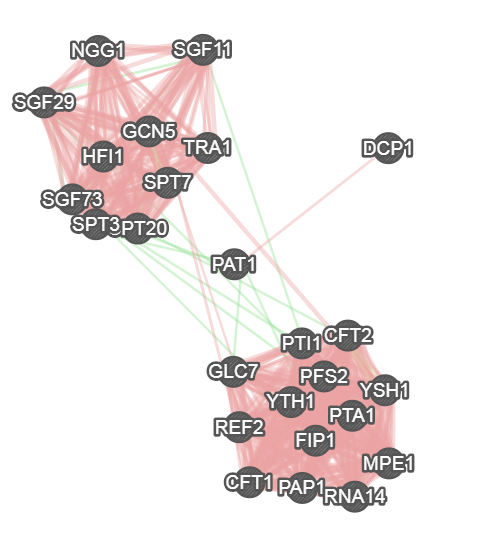 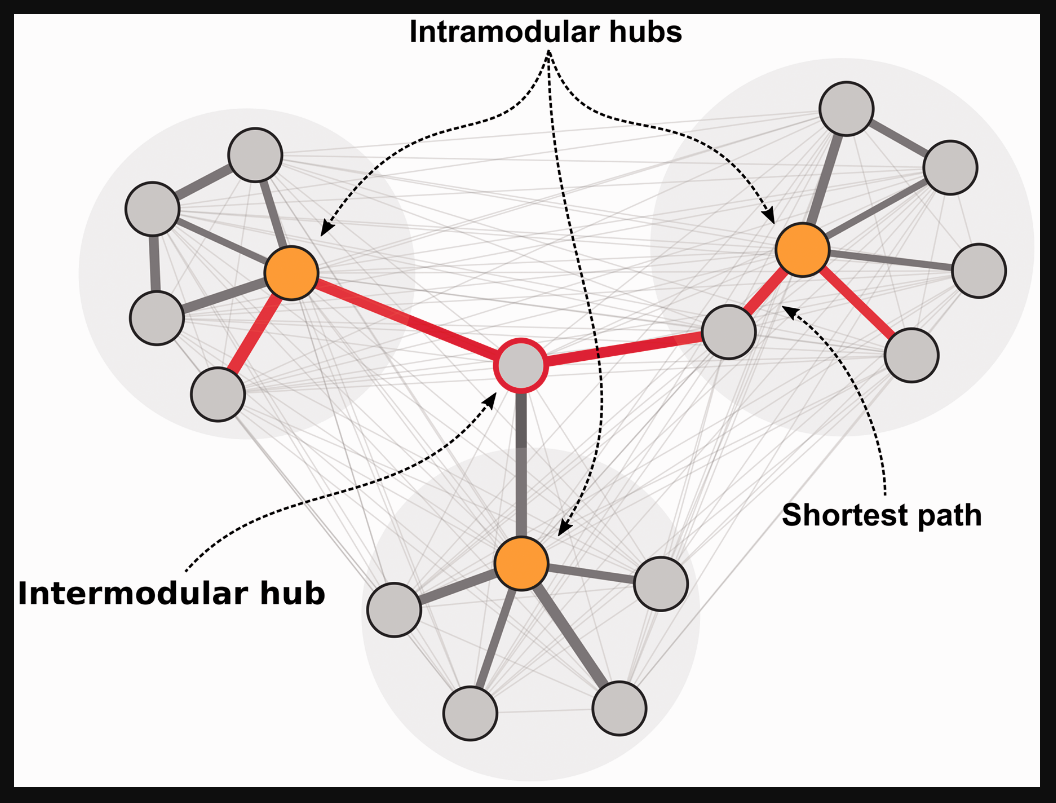 [Speaker Notes: Limitations of gene ontology – high proportion of computationally derived annotations, relies on these derived sets of genes
Limitations of pathway analysis - > 85% of human Ensembl genes are not mapped to a KEGG pathway.
	Tells us lots about what we already know but less about new and unexpected relationships between the genes (or pathways)]
Network Analysis: Approach 1
Infer the network directly from the data generated
Algorithms used to generate novel networks
Does not rely on published and curated data
Can find novel interactions
Various algorithms available

Computationally intensive and complex
Beyond the scope of this course
Network Analysis: Approach 2
Use existing experimentally-supported (and computationally derived) interactions and relationships. Overlay data on to these.
A number of user-friendly software tools are available
Simple and fast to perform analysis
Various databases exist of different types of interactions 

Relies on published and curated data
Types of interactions
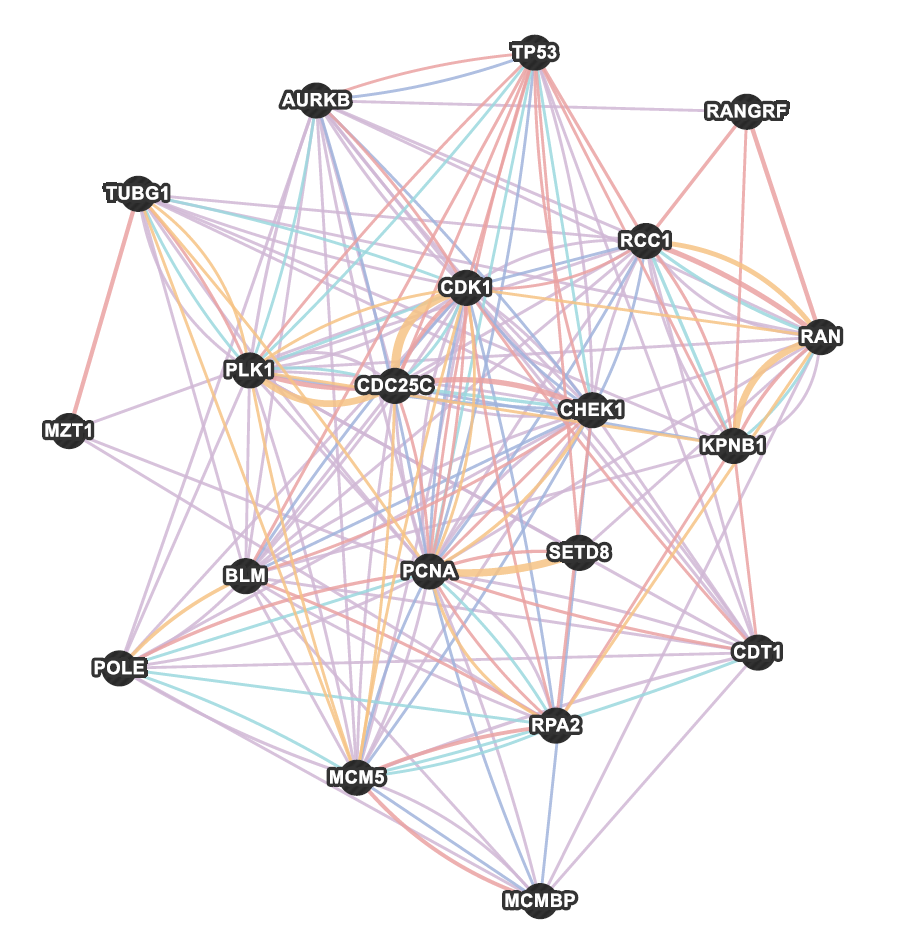 Multiple sources and types of interaction data
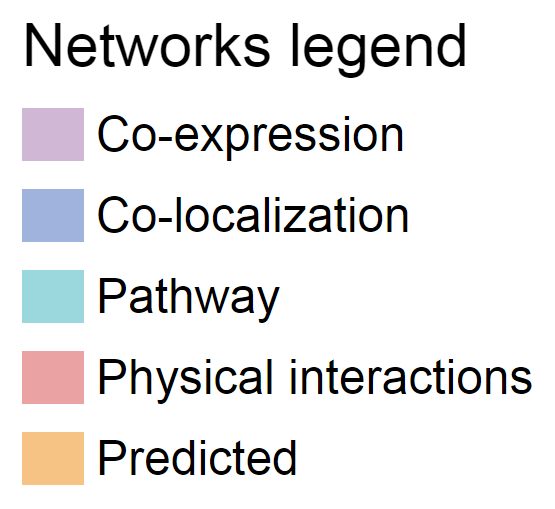 Gene Co-expression
Gene expression data

Two genes are linked if their expression levels were similar across conditions in a gene expression study
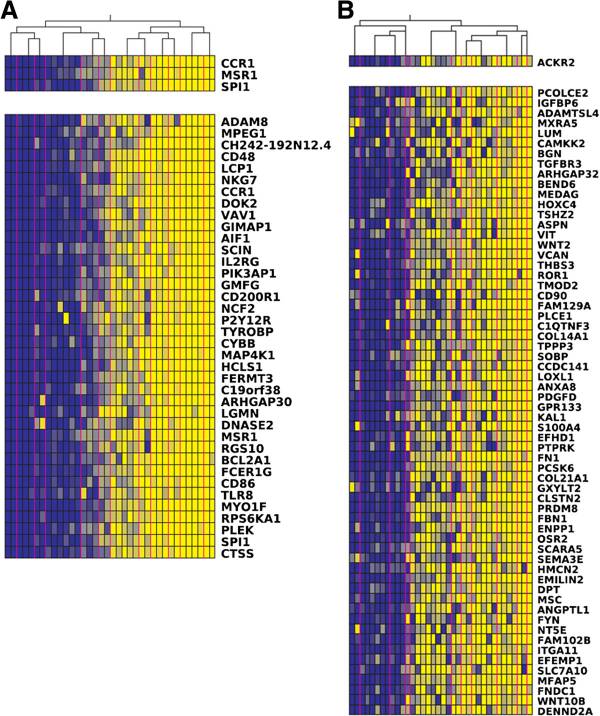 Physical Interaction
Protein-protein interaction (PPI) data 
Two gene products linked if found to interact in protein-protein interaction study
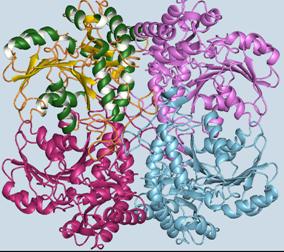 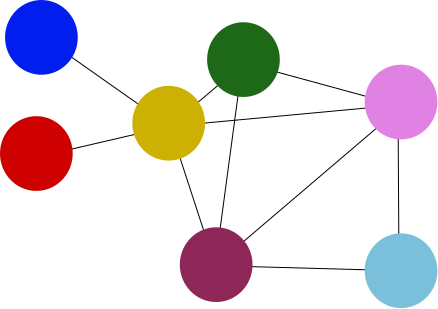 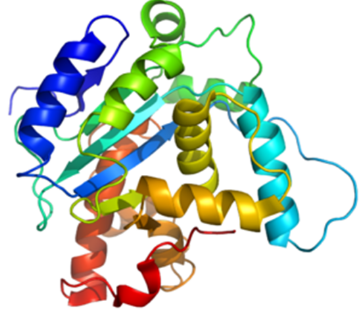 Genetic Interaction
Two genes are functionally associated if the effects of perturbing one gene were found to be modified by perturbations to a second gene
i.e. phenotype of double mutant differs from that expected from each individual mutant
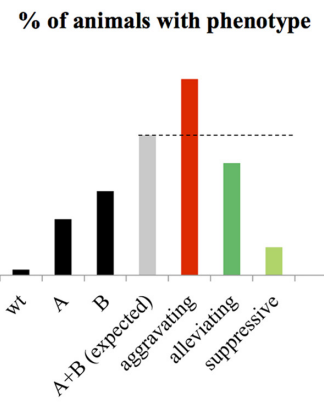 Pathway
Two gene products are linked if they participate in the same reaction within a pathway
Unlike physical networks they don’t have to directly interact
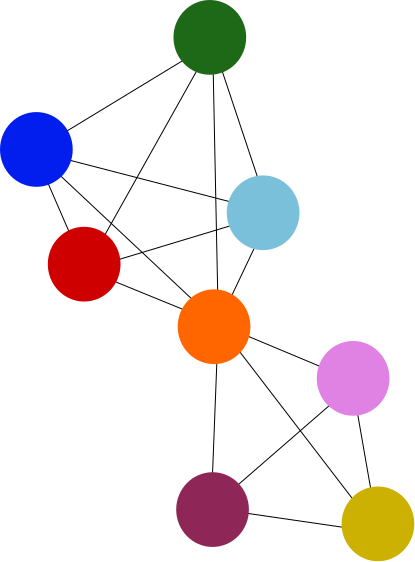 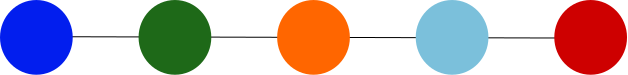 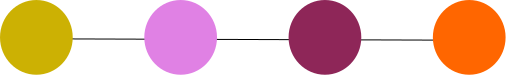 Other Types of Network
Shared protein domain
Two gene products linked if have the same protein domain

Co-localisation
Two genes linked if both are expressed in the same tissue, or if their gene products are both identified in same cellular location
Multiple Networks
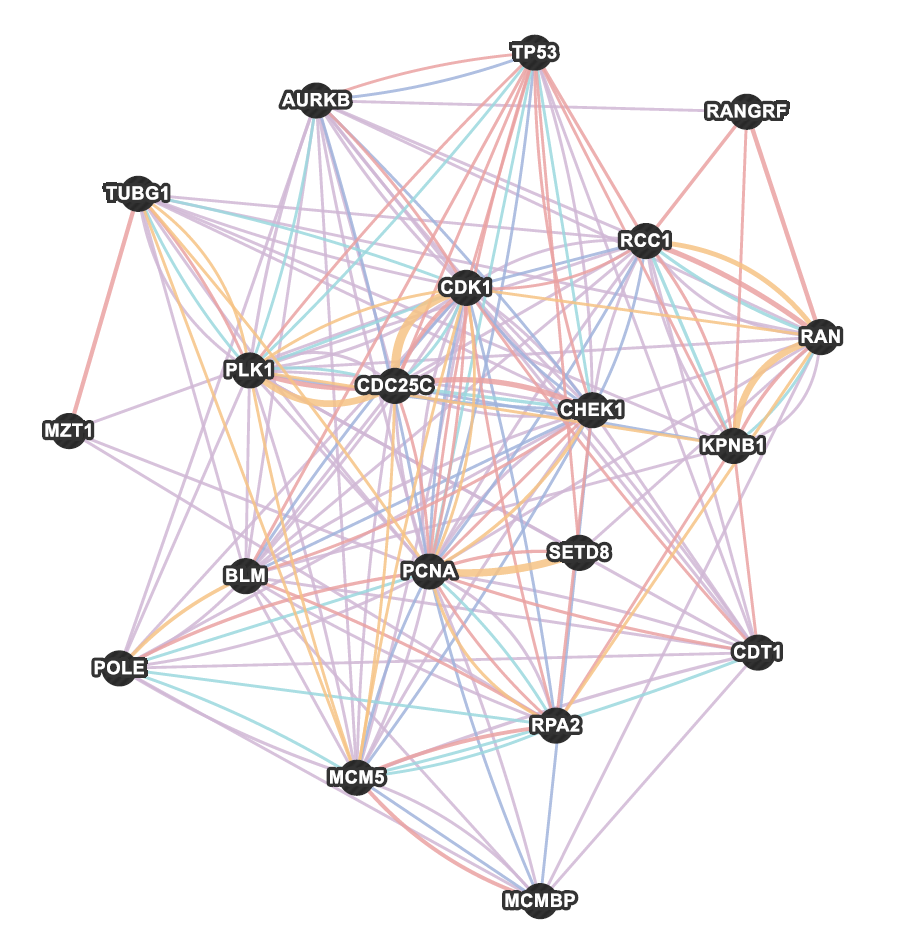 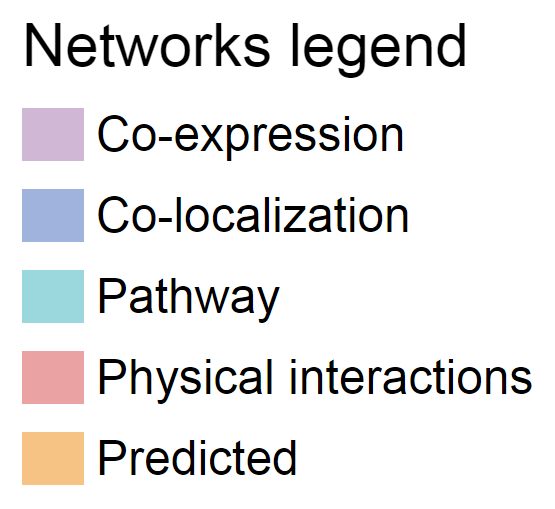 Constructing Networks
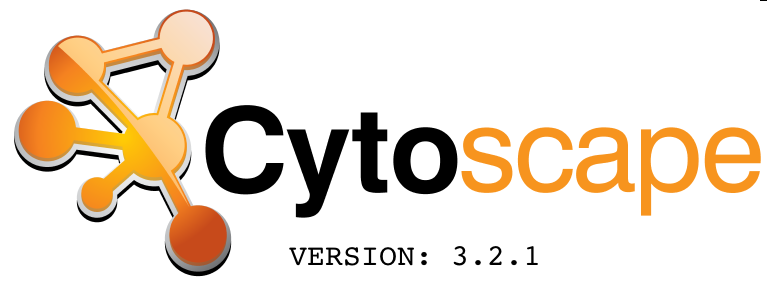 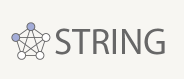 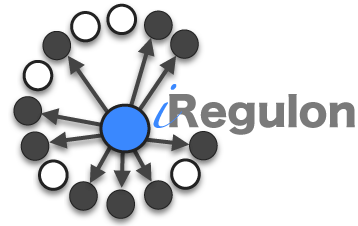 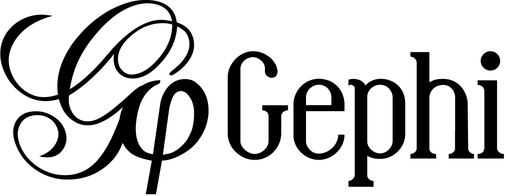 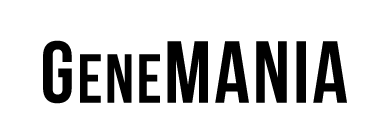 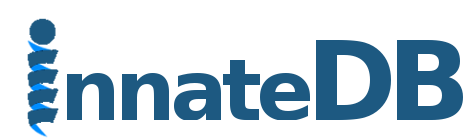 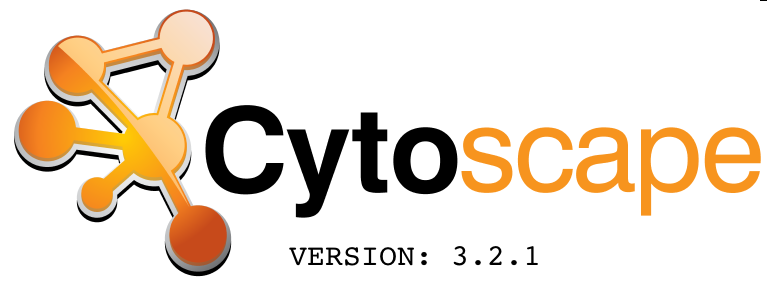 http://www.cytoscape.org/
Open source software platform
Lots of functionality
Visualize networks and biological pathways
Integrate networks with annotations, gene expression profiles, etc
Can import, edit and analyse networks
Lots of Apps!
Whole courses dedicated to Cytoscape – not covering it today
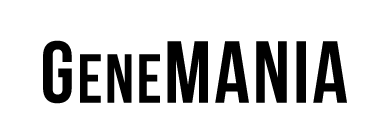 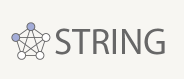 Free and easy to use web resources for network analysis
Used in the practical today

http://www.genemania.org/
https://string-db.org/
Genemania - demo
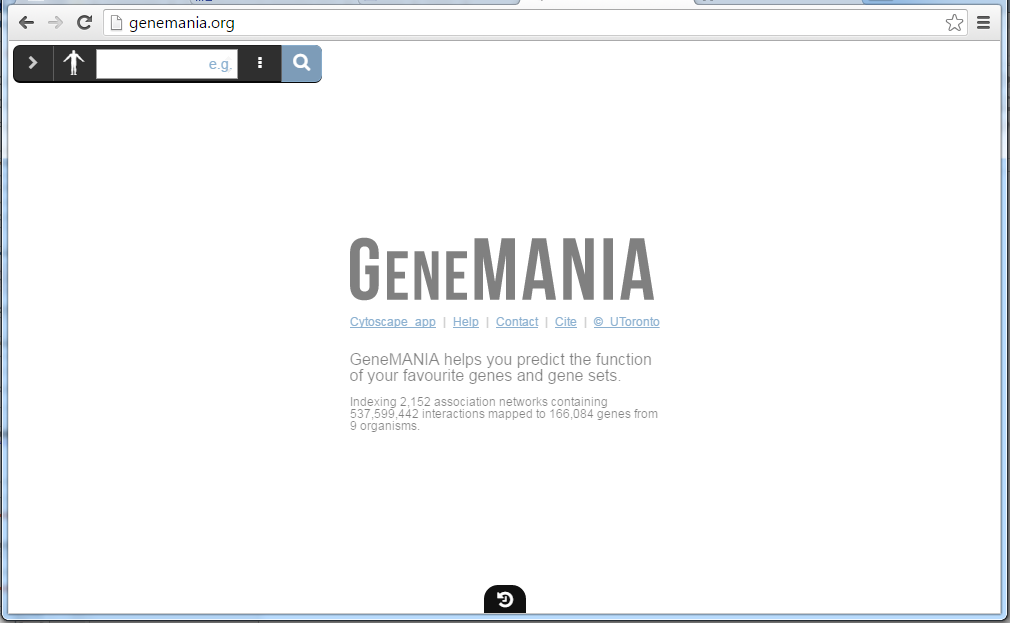 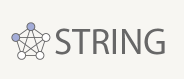 Free to use web resource
http://string-db.org/

Direct and indirect associations from 4 sources:
co-expression
genomic context, 
high throughput experiments
published/previous knowledge

Over 2000 organisms (some more studied than others though)
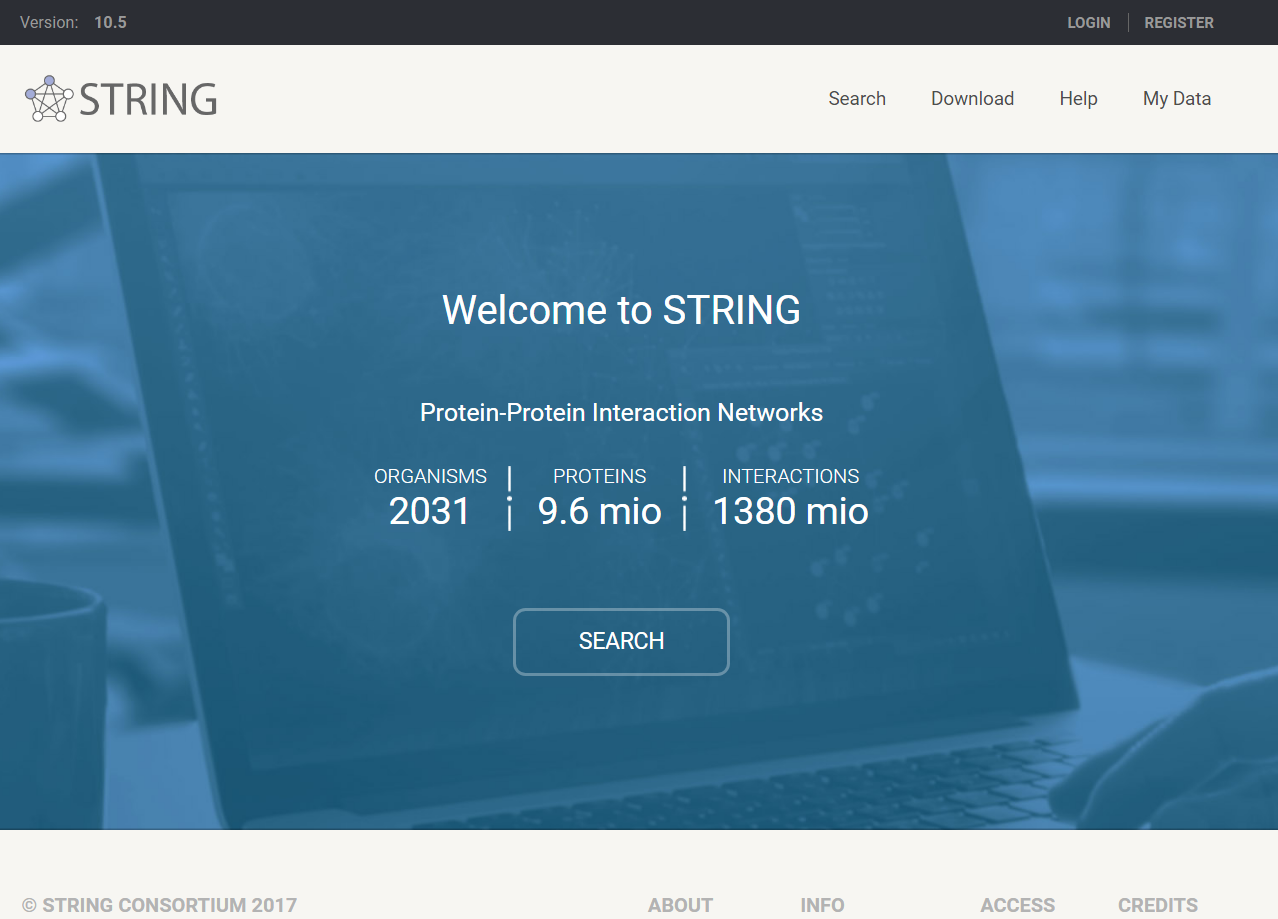 String
Genemania
Association data include:
Protein interactions, genetic interactions
pathways, co-expression, co-localization,

9 Organisms available
human, mouse, rat, worm, fly, zebrafish, E. coli, Arabidopsis, yeast

Overlay functional enrichment information

Precisely control the number of inferred genes
No clustering options
No network stats
Export a report
More protein-centred
             Known interactions, predicted interactions, homology etc.


Over  2000 organisms


Overlay functional enrichment information – 1 term at a time

Control the number of inferred genes - bins
Export various types of files
Clustering options
Basic network stats
Export tables and figures
Adjust minimum interaction score
Network Practical
[Speaker Notes: Screenshots]